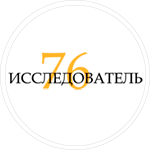 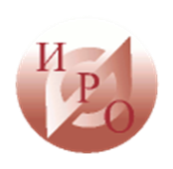 Институт развития образования Ярославской области
Региональный модельный центр  развития ДОД
Автономная некоммерческая организация «ИССЛЕДОВАТЕЛЬ76»
Повышение доступности дополнительного образования для детей с ограниченными возможностями здоровья
Золотарева Ангелина Викторовна, 
ректор ГАУ ДПО ЯО Институт развития образования, д.п.н., профессор
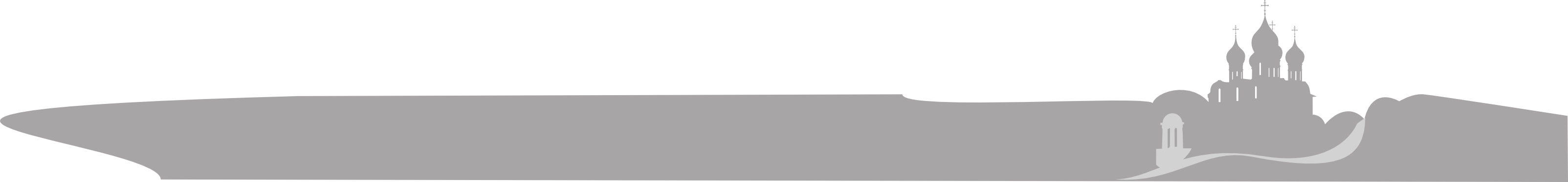 Цель проекта: 
Создать новые условия для повышения доступности программ ДОД для детей с
ограниченными возможностями здоровья
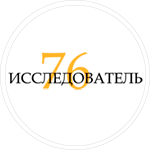 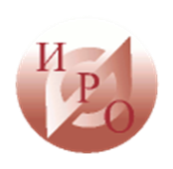 Задачи проекта:
Выявить проблемы повышения доступности программ ДОД для детей с ОВЗ
Разработать новые модели программ ДОД, обеспечивающие доступность ДОД для детей с разными проблемами ОВЗ и в разных условиях их реализации
Подготовить команду педагогов для разработки новых программ ДОД для детей с ОВЗ
Апробировать новые программы ДОД для детей с ОВЗ, обеспечивающие повышение их доступности (в течение одного учебного года)
Распространить опыт доступных программ для детей с ОВЗ в Ярославской области и регионах РФ
Провести Фестиваль доступных программ ДОДЛ для детей с ОВЗ
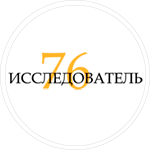 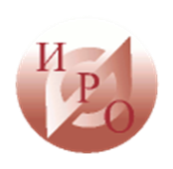 Партнеры проекта
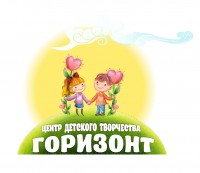 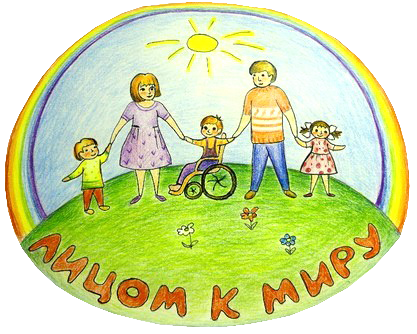 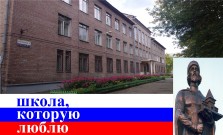 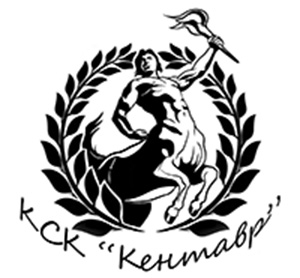 Ярославская школа-интернат №6
Ярославская школа-интернат №7
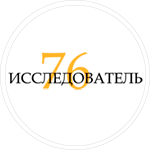 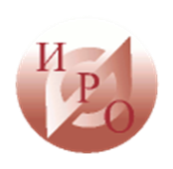 Что такое «Доступное образование»?
4
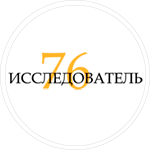 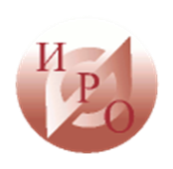 Для каких целевых групп детей необходимо повышать  доступность ДОД?Каковы их особенности?
5
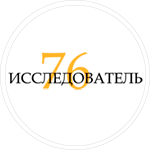 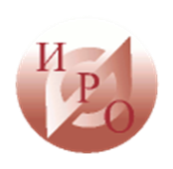 Модель повышения доступности ДОД для детей с ОВЗ
Цель – повышение доступности ДОД через создание специальных условий для детей с ОВЗ
6
Критерии и показатели повышения доступности реализации дополнительных общеобразовательных программ
7
Критерии и показатели повышения доступности реализации дополнительных общеобразовательных программ
8
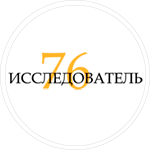 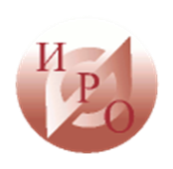 Каковы факторы повышения доступности дополнительного образования?
Под доступностью дополнительного образования, мы понимаем:
совокупность организационных, информационных, территориальных, финансовых, академических и педагогических условий, обеспечивающих детям в комплексе объективные и субъективные равные возможности и права получить дополнительное образование.
9
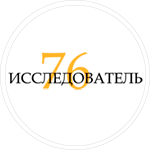 Результаты исследования доступности программ ДОД для детей с ограниченными возможностями здоровья
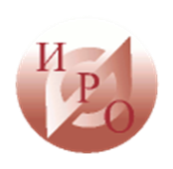 В исследовании приняли участие 861 ребёнок, 961 родитель, 445 педагогов из 5 регионов Российской Федерации (Вологодская, Челябинская, Костромская области , Алтайский край, Республика Саха (Якутия).
Методы исследования: опрос, фокус-группы
10
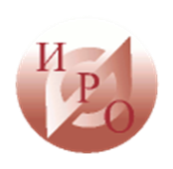 Результаты исследования доступности ДОД(по критерию институциональной доступности)
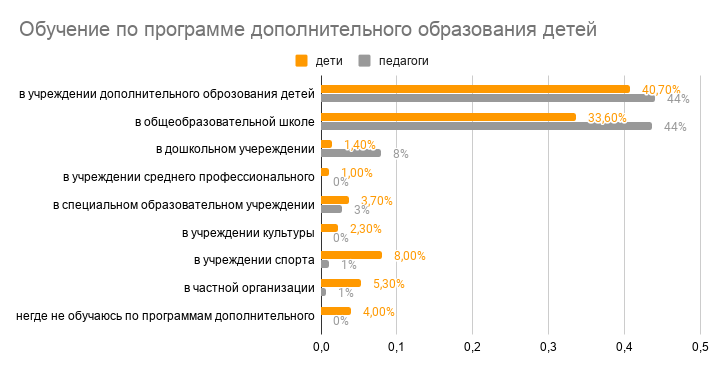 11
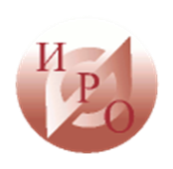 Результаты исследования доступности ДОД(по критерию индивидуально-личностной доступности)
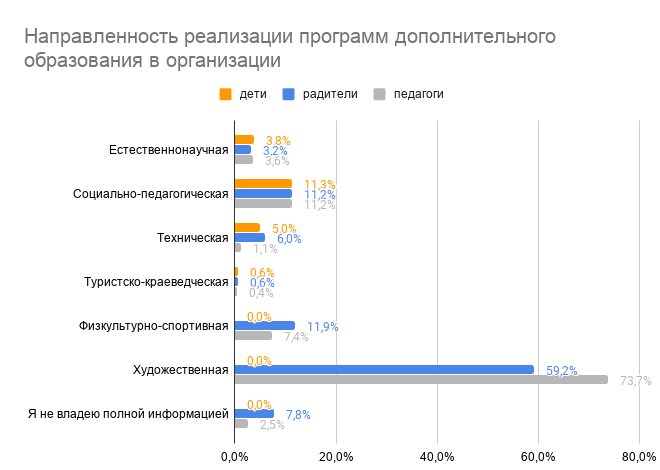 12
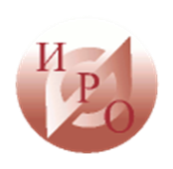 Результаты исследования доступности ДОД(по критерию индивидуально-личностной доступности)
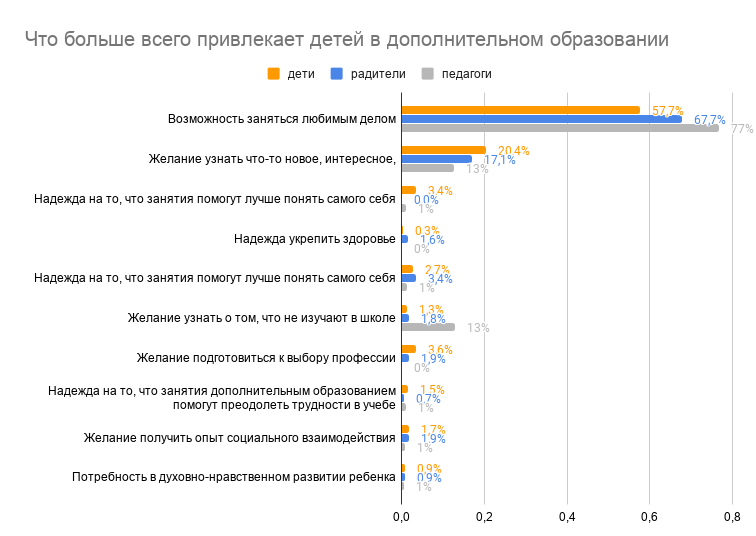 13
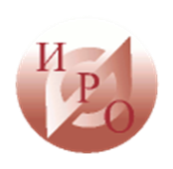 Результаты исследования доступности ДОД(по критерию информационной доступности)
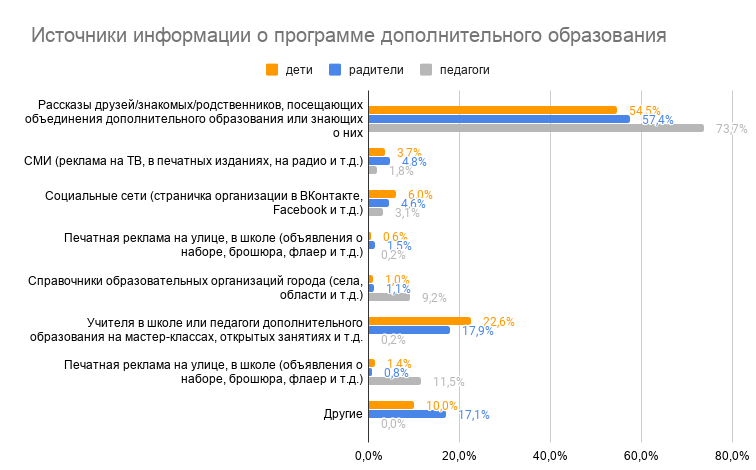 14
Результаты исследования доступности ДОД(по критерию территориальной доступности)
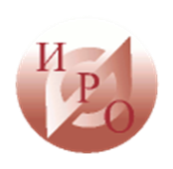 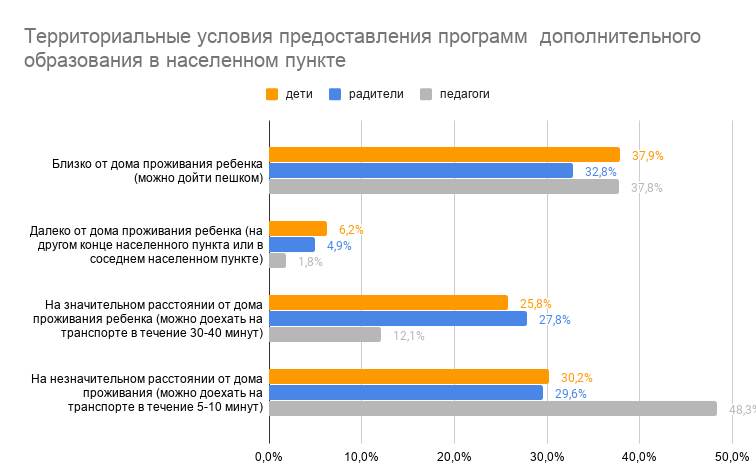 15
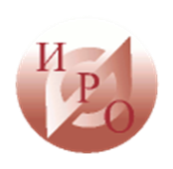 Результаты исследования доступности ДОД(по критерию материально-технической доступности)
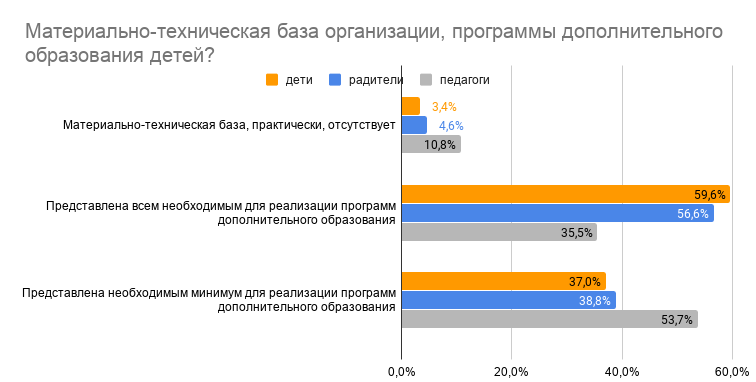 16
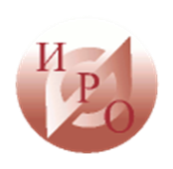 Результаты исследования доступности ДОД(по критерию финансовой доступности)
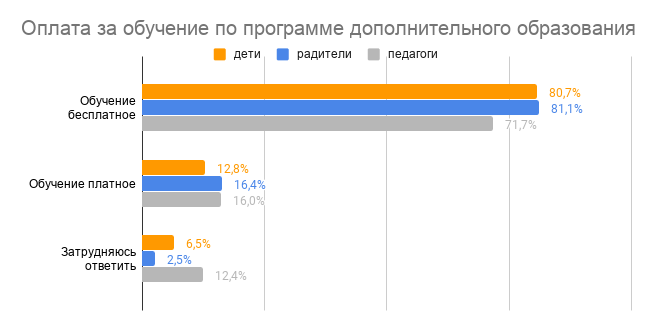 17
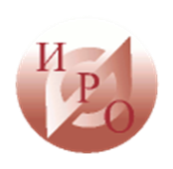 Результаты исследования доступности ДОД(по критерию организационно-педагогической  доступности)
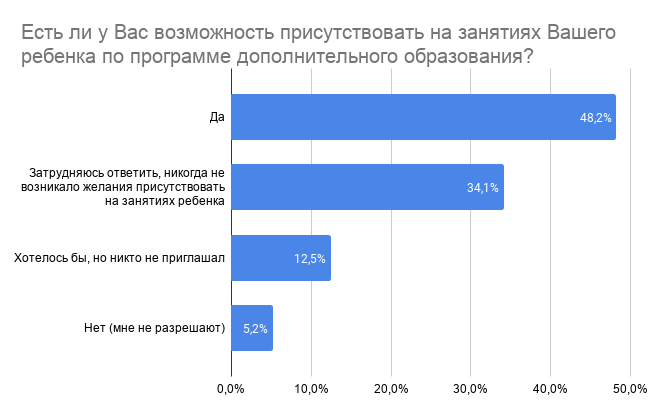 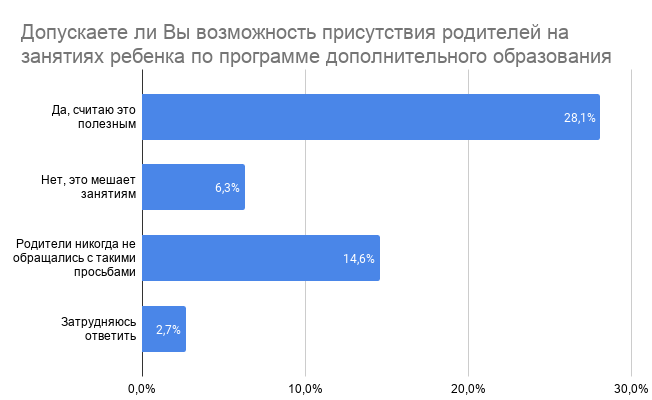 Педагоги
Родители
18
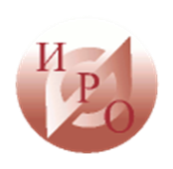 Результаты исследования доступности ДОД(по критерию педагогической  доступности)
Компетентностный профиль педагога ДОД  (в %)
19